Welcome
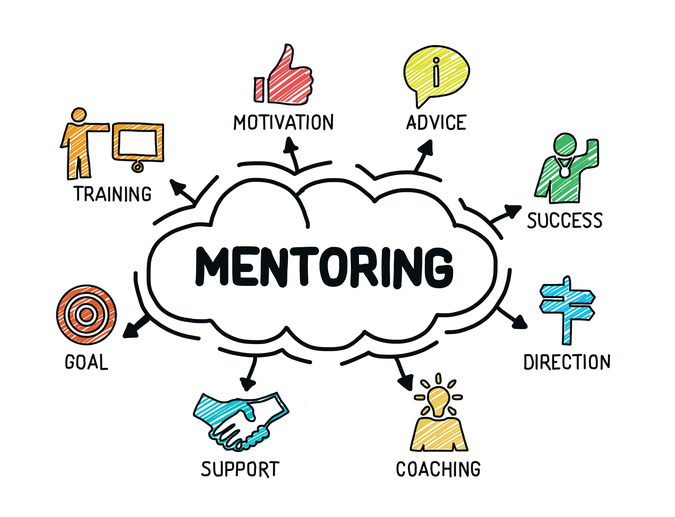 TOTA Mentorship Program
This Photo by Unknown Author is licensed under CC BY-NC-ND
Table of Content
Committee Members
Contact Information
Roles
Expectations
Continuing Education
Available Resources
Committee Members
Kira Beal, OTR, Ed.D, OTD, CLT - Co-Chair
Monica Clark, OTR, OTD - Co-Chair
Terri Grundy, OTR, MOT
Aidee Rosoado, OTR, MOT, PCES
Deanna Scapperotti, OTR, MOT

Mentorship Program Email Address: mentorship@tota.org
Roles
Mentor: An experienced OT practitioner willing to meet monthly with a student, new OTP, or current OTP in a new practice area. The role entails:Minimum 3 years of experience in your specific practice areaProviding encouragement and feedback.Facilitating growth by sharing resources and networks.Establishing goals for competency and success.Assisting with problem solving and clinical reasoning. 
Mentee: An OT practitioner, new graduate, or student willing to meet monthly with a mentor to advance professional development in their practice area. The role entails:Communicating their goals and expectations of the mentorship.Developing plans of professional growth with mentor.Being open to feedback from mentor.Willingness to participate in activities/events promoting professional growth.
Expectations
Mentors
Providing encouragement and feedback.
Facilitating growth by sharing resources and networks.
Establishing goals for competency and success.
Assisting with problem solving and clinical reasoning. 
Mentees
Communicating their goals and expectations of the mentorship.
Developing plans of professional growth with mentor.
Being open to feedback from mentor.
Willingness to participate in activities/events promoting professional growth.
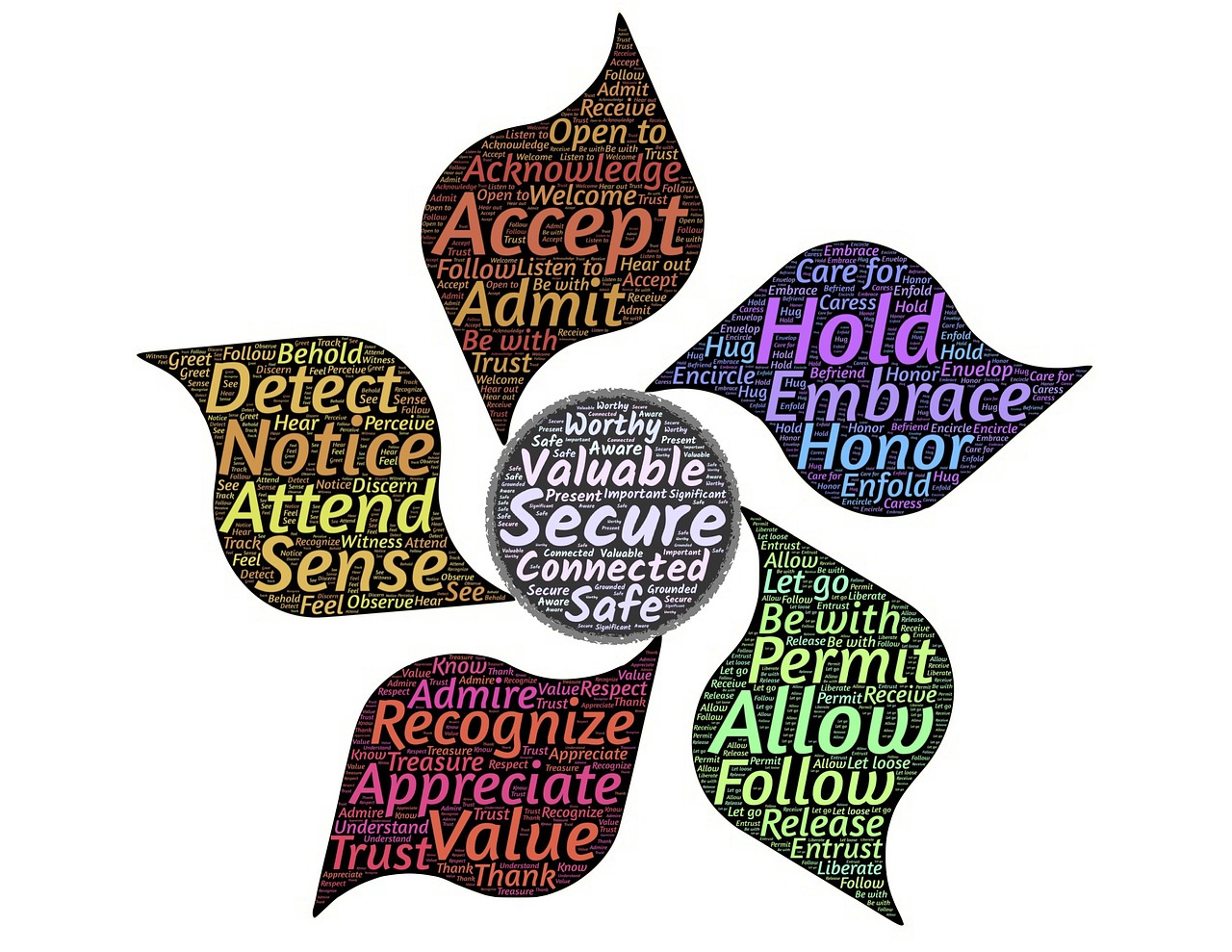 This Photo by Unknown Author is licensed under CC BY-NC
Continuing Education
Can I get CEU’s as a mentor or mentee?
Yes! TBOTE offers CEU opportunities for mentorship.  Link: https://ptot.texas.gov/occupationaltherapy/ 
How do I keep track of time spent as a mentor/mentee?
A form has to be completed and follow the OT Rules found on the TBOTE website. Link: https://ptot.texas.gov/ot-forms/ 
Does NBCOT give credit for CEUs?
	Yes! Mentor must be certified through NBCOT. For further information: www.nbcot.org/-/media/PDFs/Renewal_Activities_Chart_2024.pdf
Available Resources
All resources are present to assist guide mentors and mentees in the program. Do not feel obligated to utilize materials. 

Additional Resources will be provided on the TOTA website under: Membership


Mentorship Program